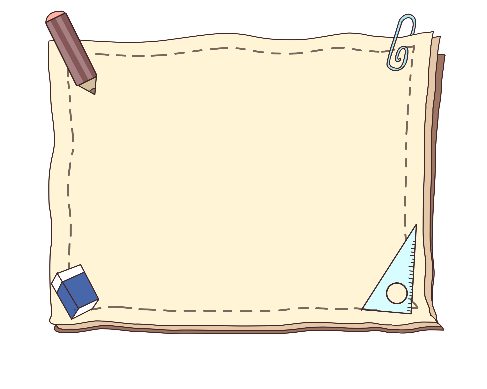 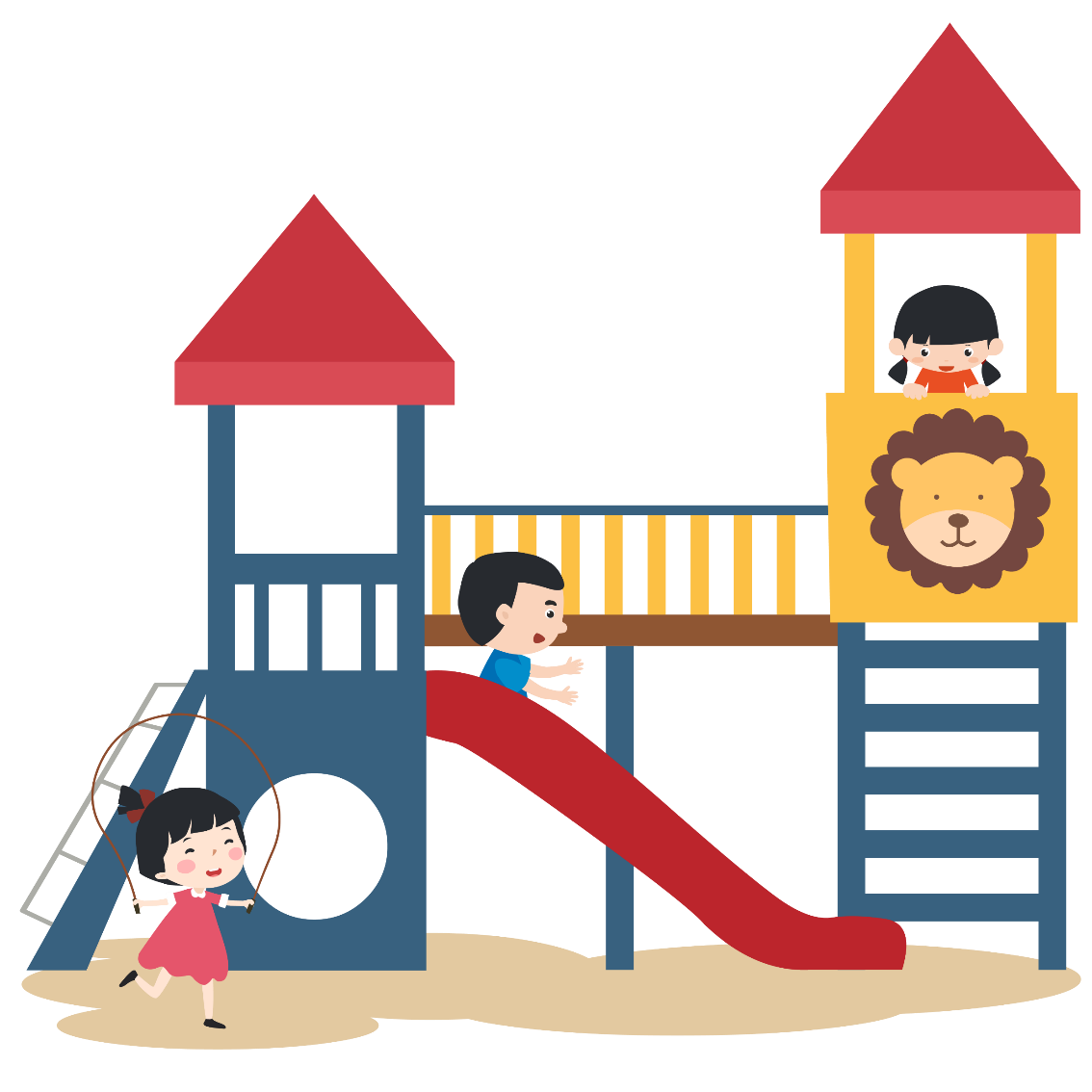 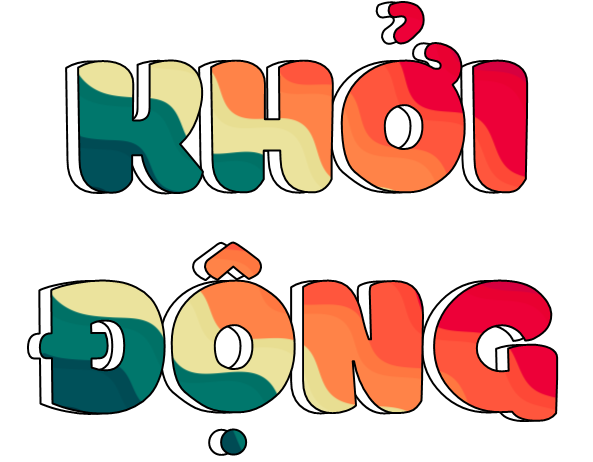 Chơi cùng Sonic
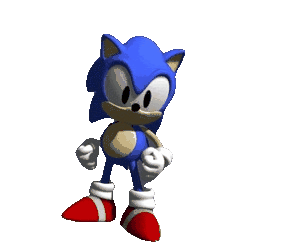 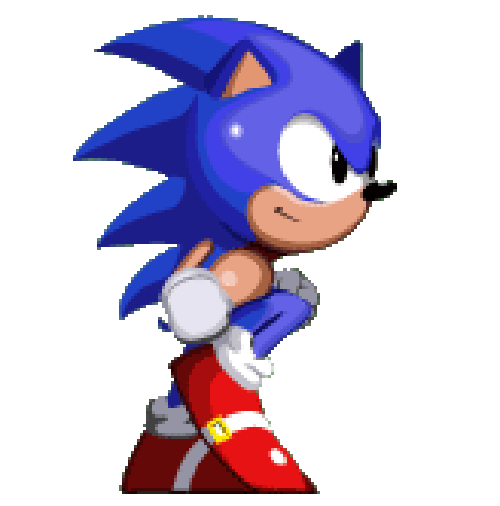 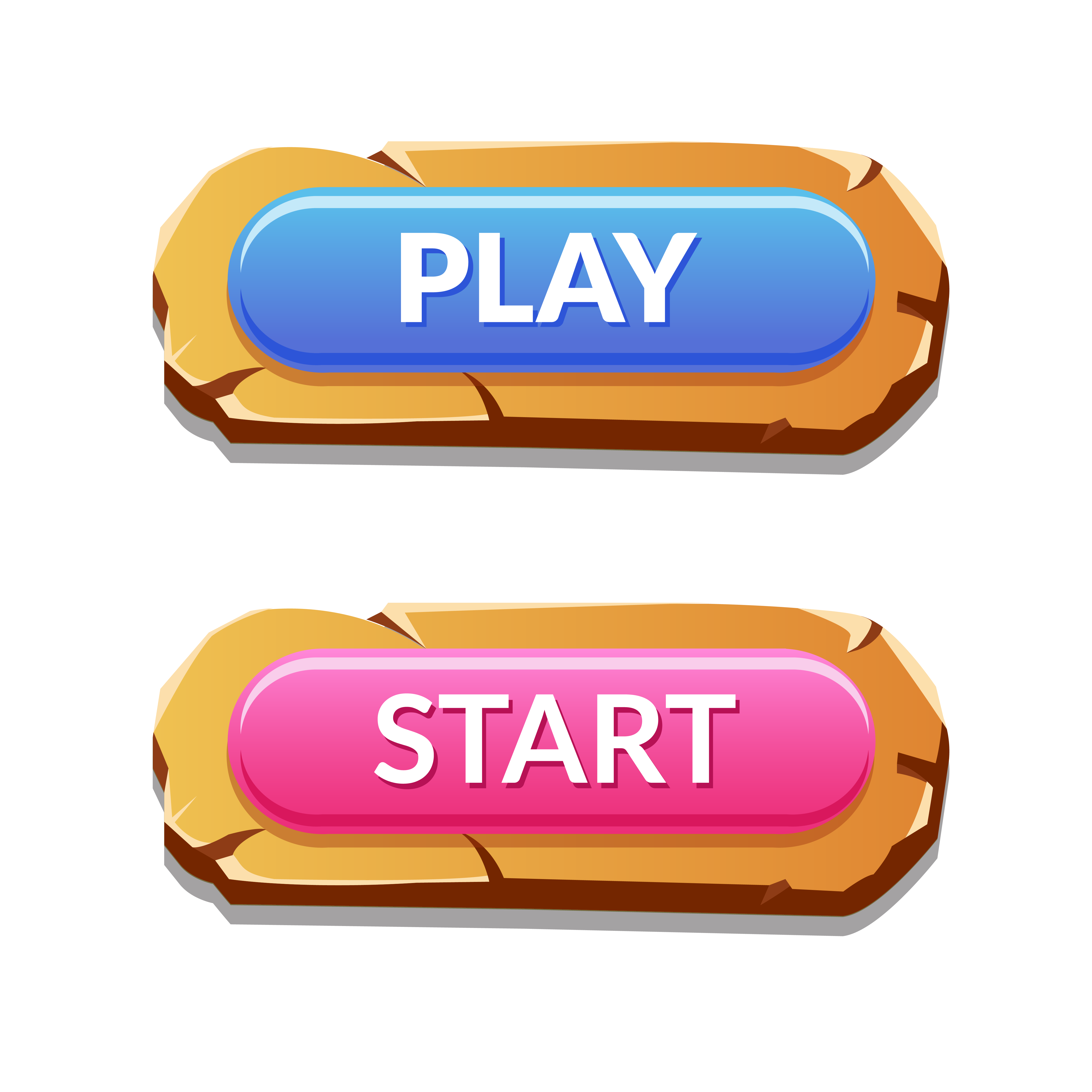 3
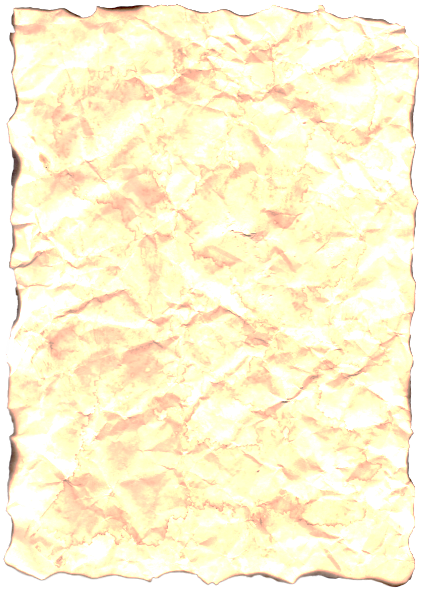 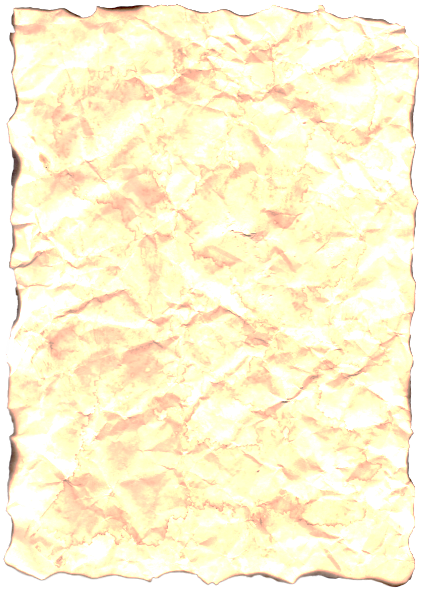 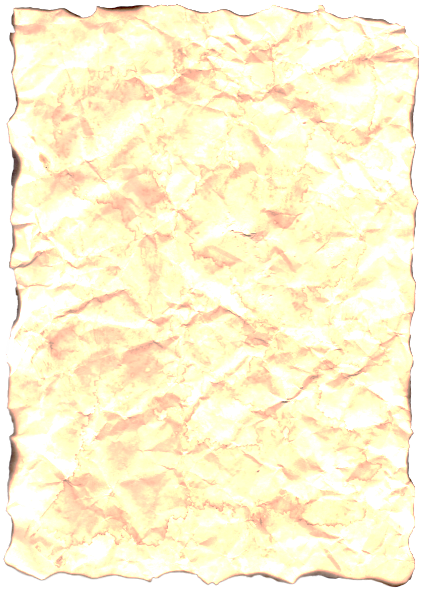 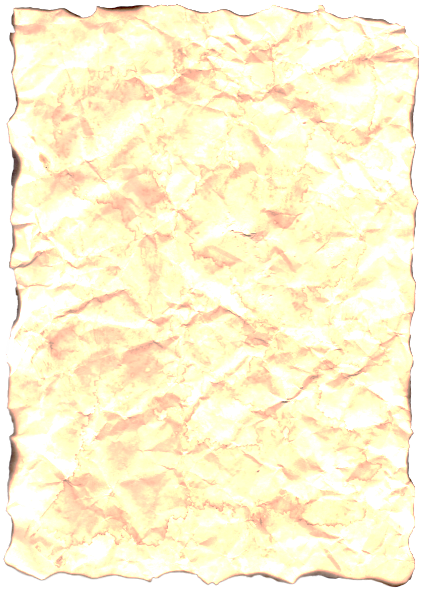 4
Chiến thắng
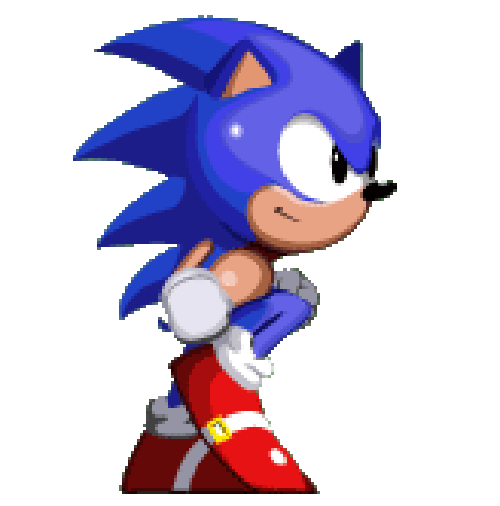 1
2
[Speaker Notes: Bấm vô kho báu để mở hộp, bấm vào tờ giấy để đến với câu hỏi, bấm chữ chiến thắng để đến slide hoạt động tiếp]
1,84 + 2,45 = ?
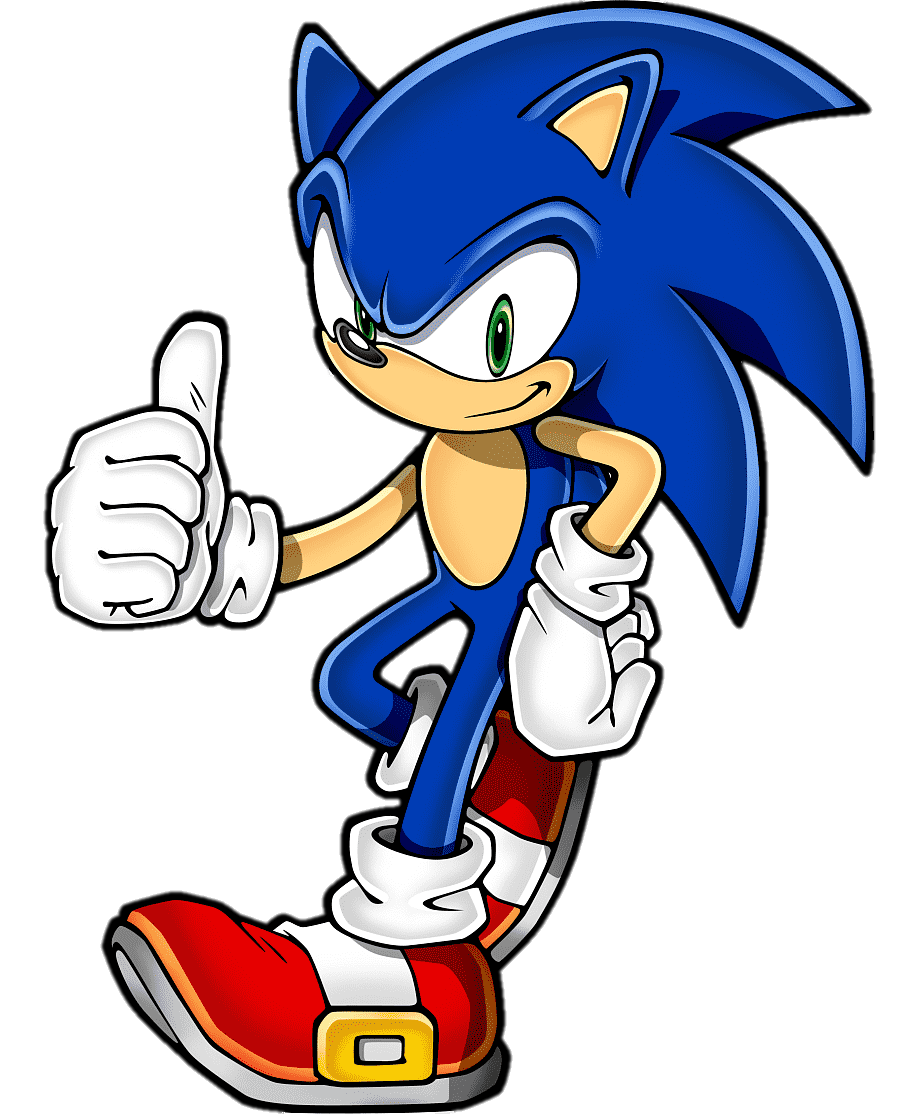 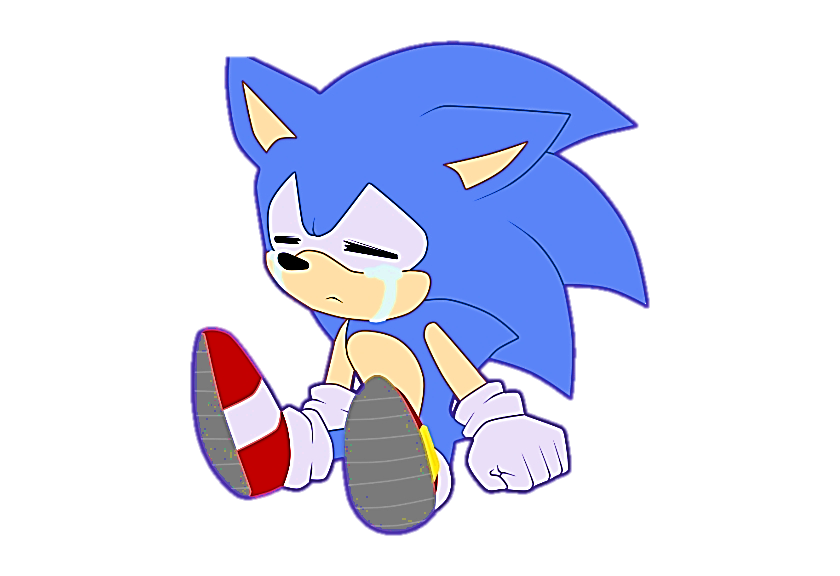 B. 4,92
A. 4,29
D. 4,28
C. 4,19
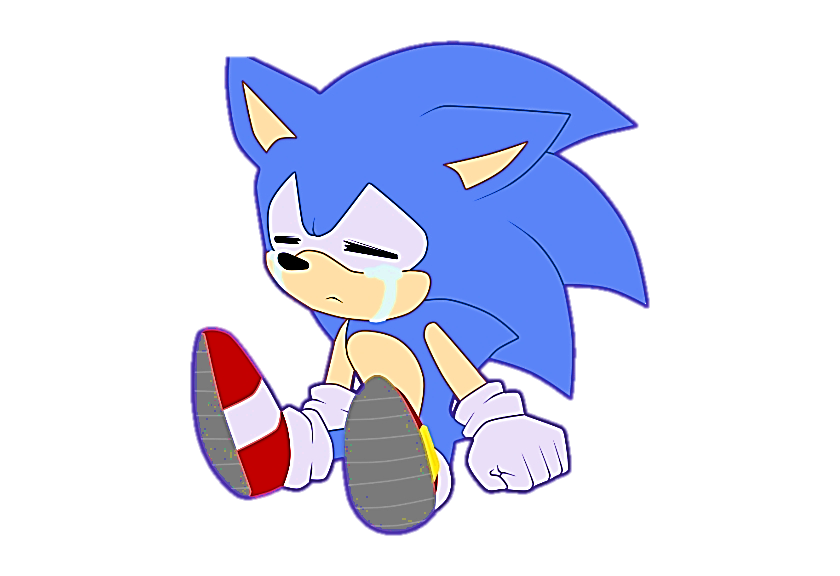 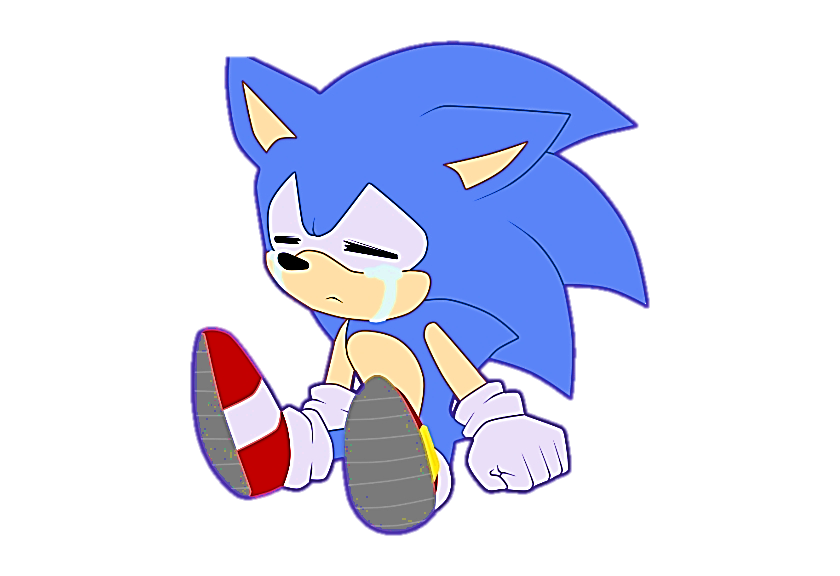 2. Phép tính dưới đây đúng hay sai?
A. Sai
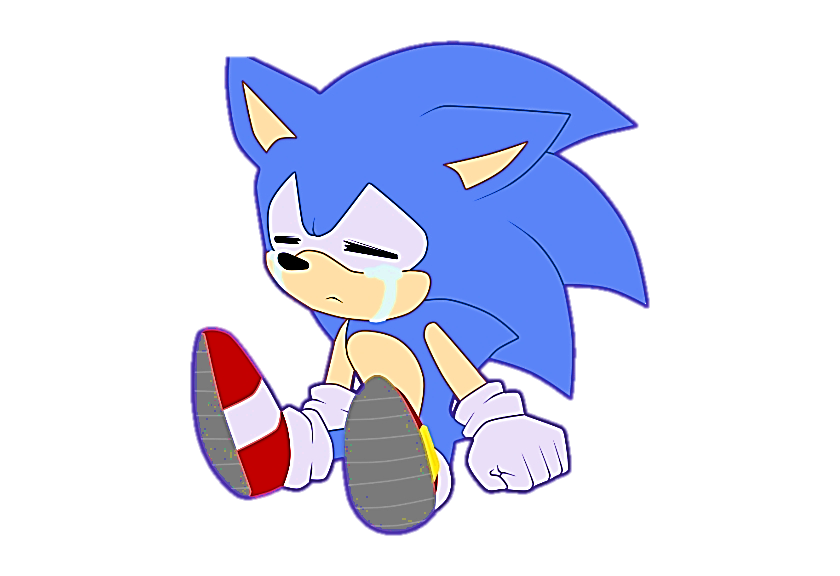 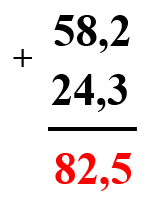 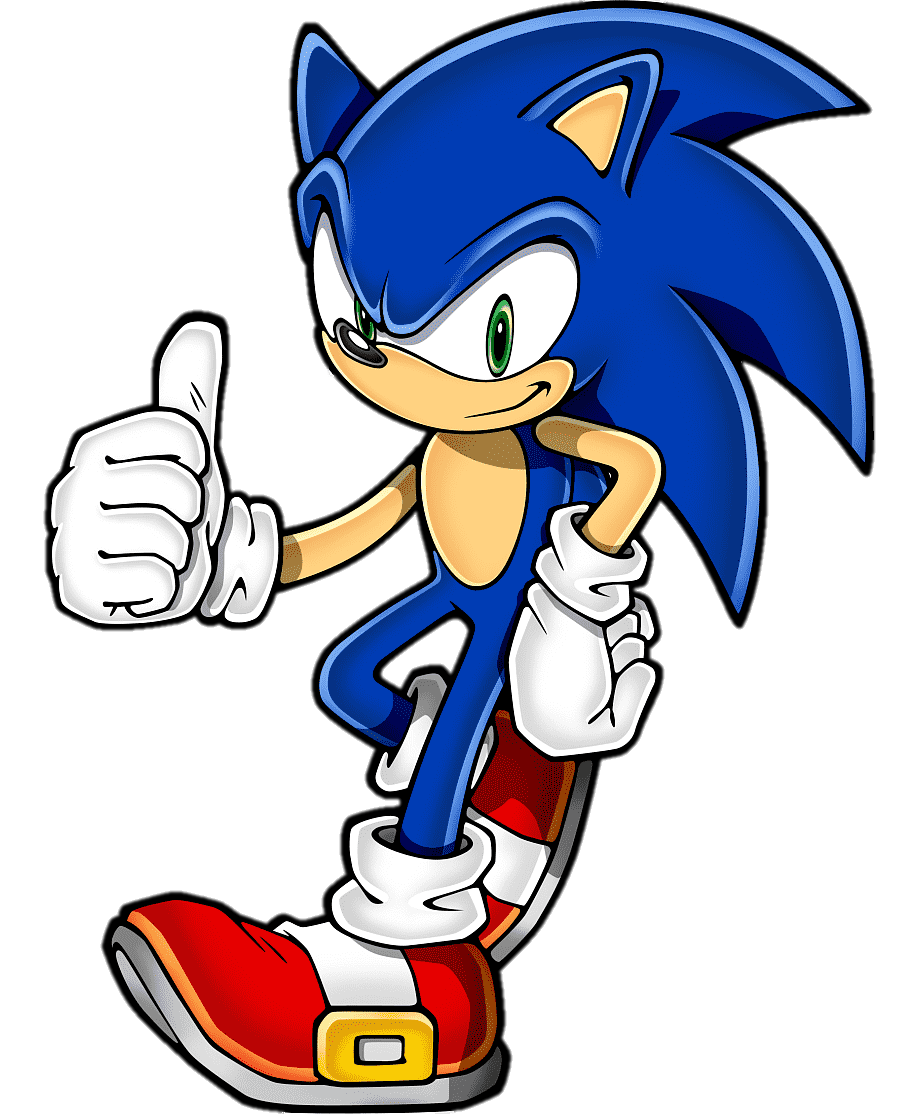 B. Đúng
19,36 + 4,08 = ?
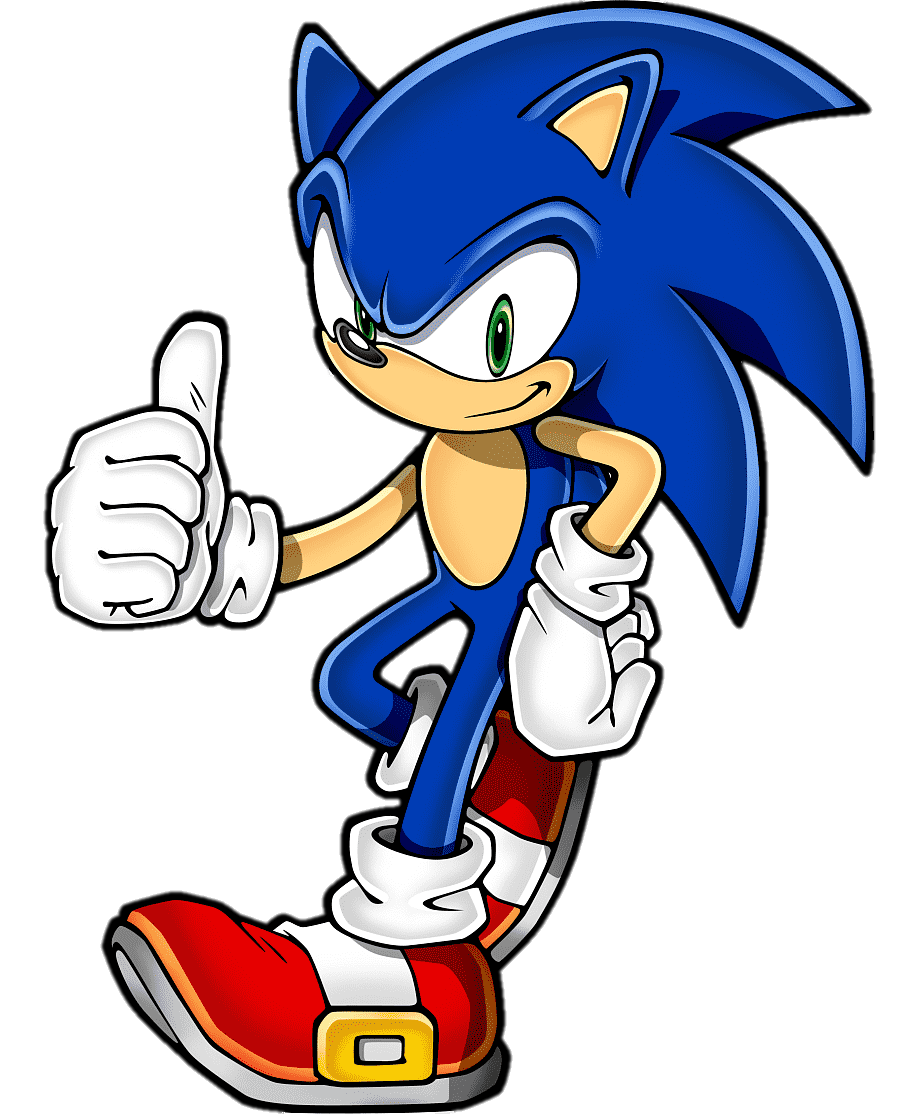 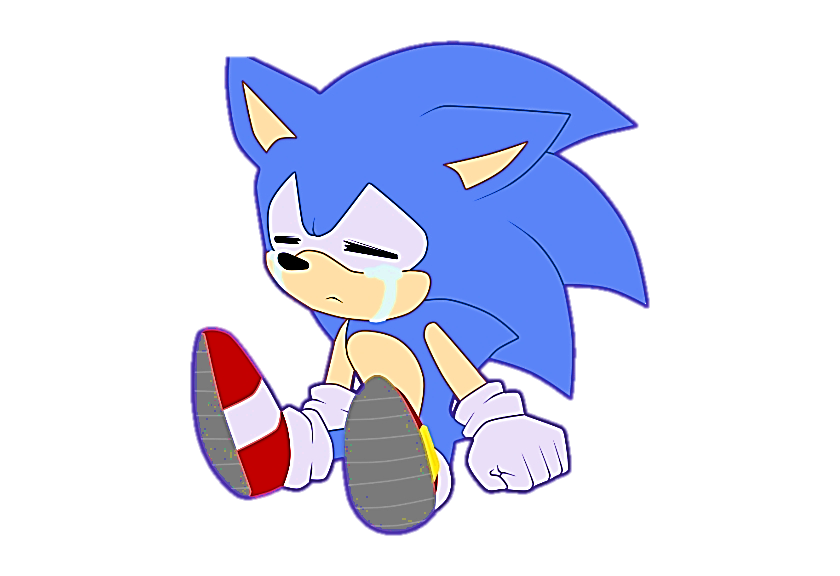 A. 22,44
B. 23,44
D. 23,43
C. 23,34
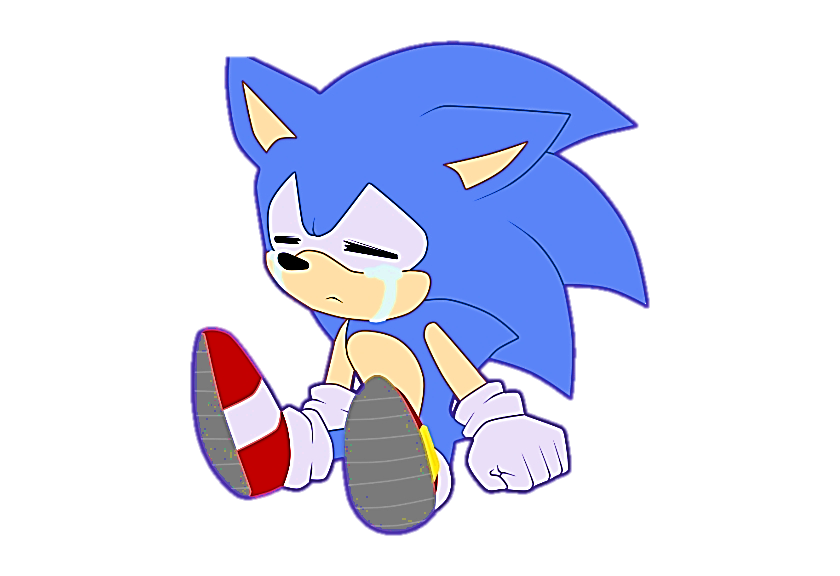 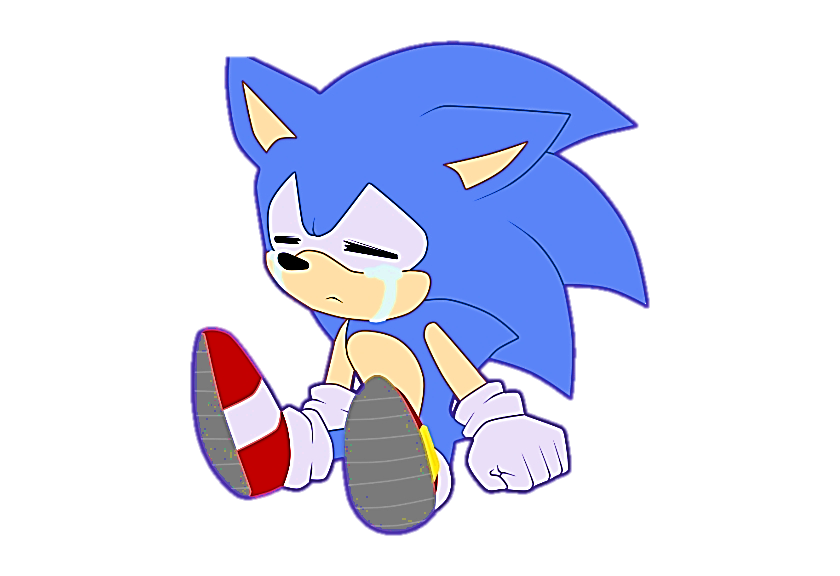 34,82 + 9,75 = ?
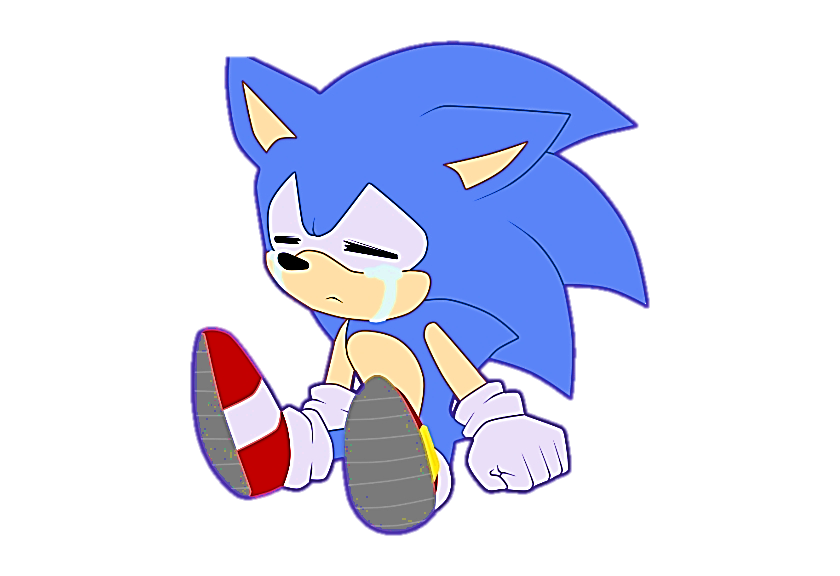 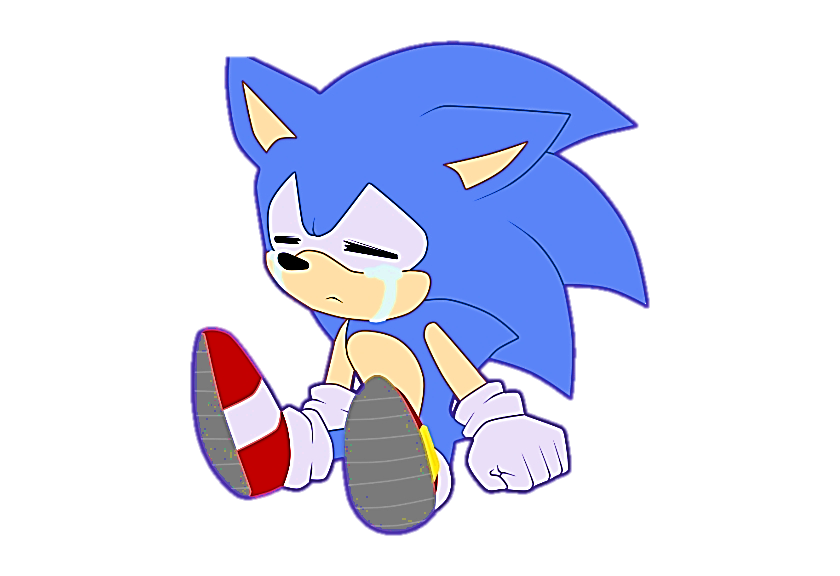 A. 44,75
B. 44,74
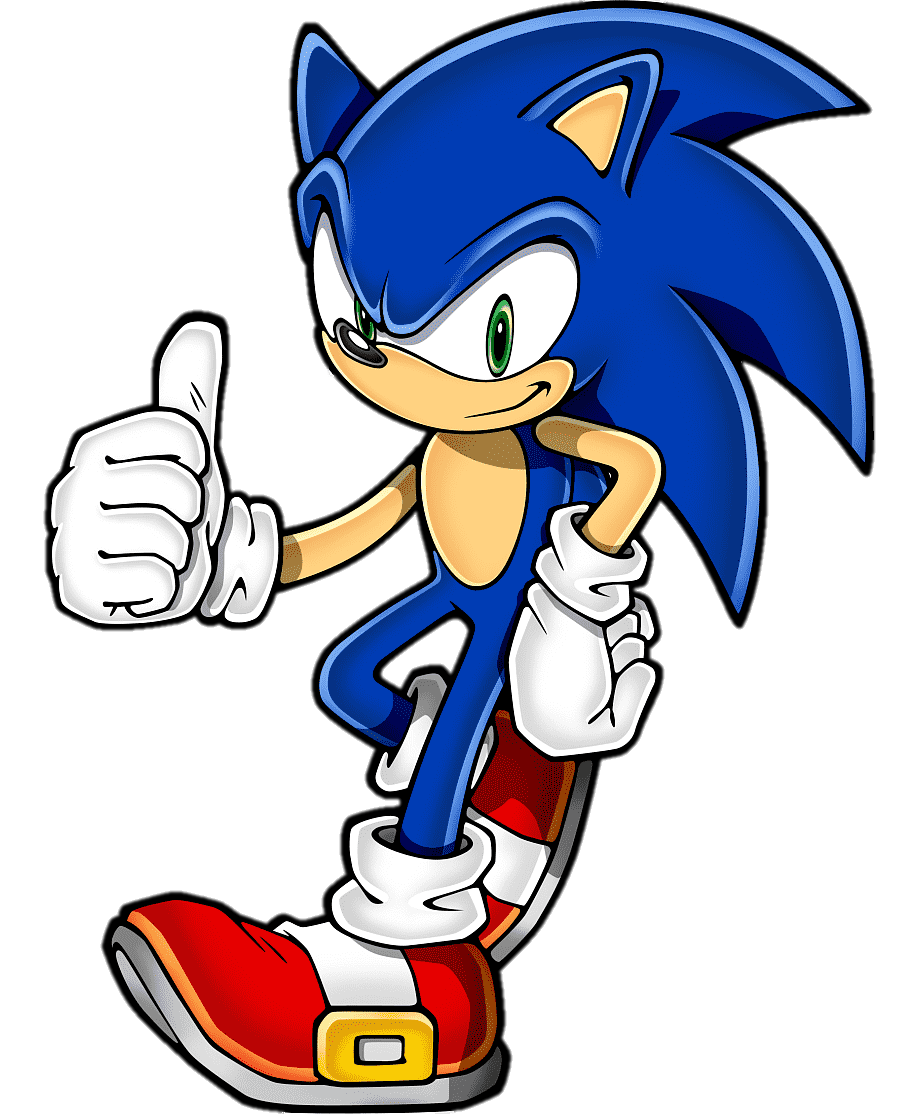 D. 44,57
C. 34,57
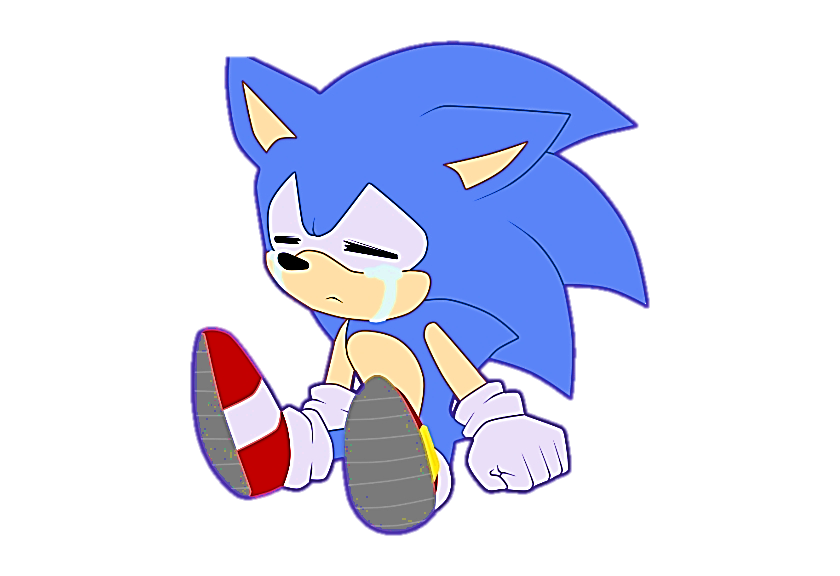 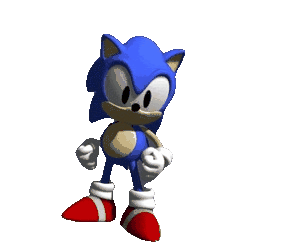 Chiến thắng
8
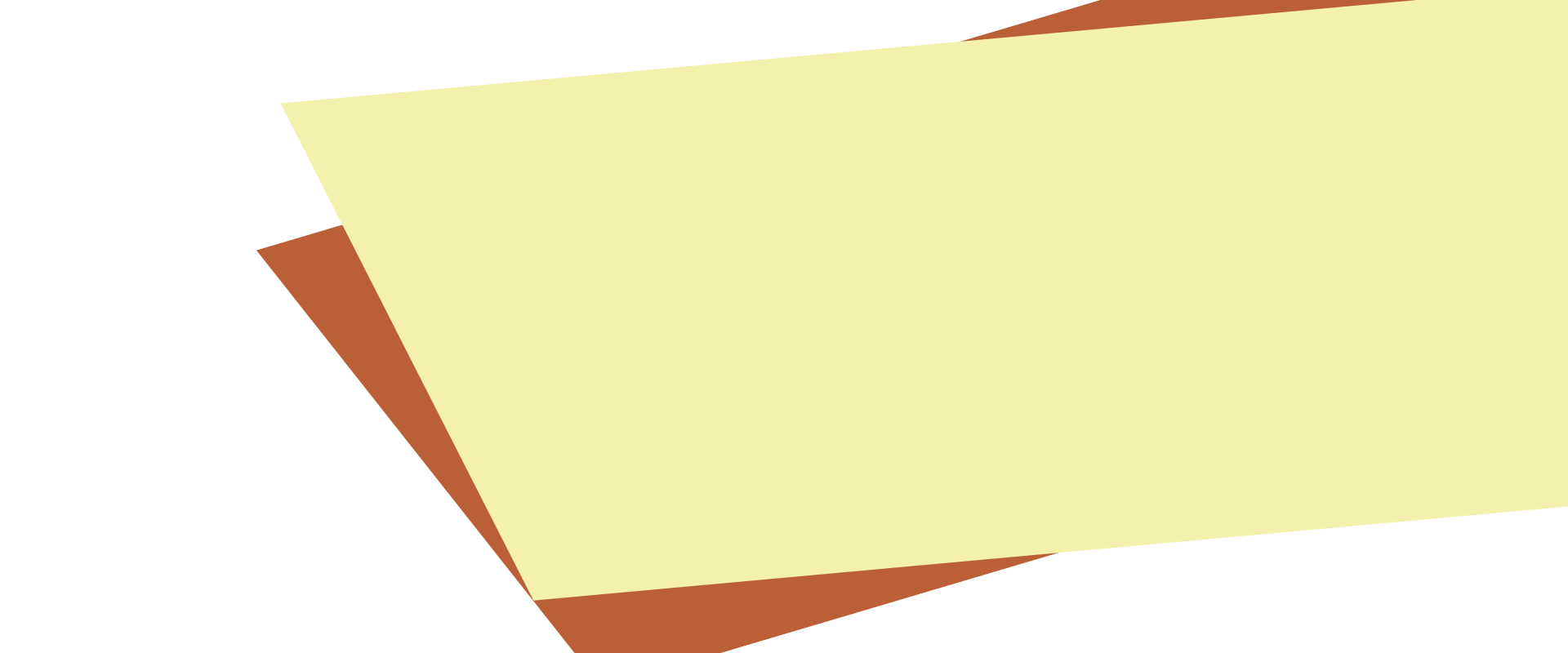 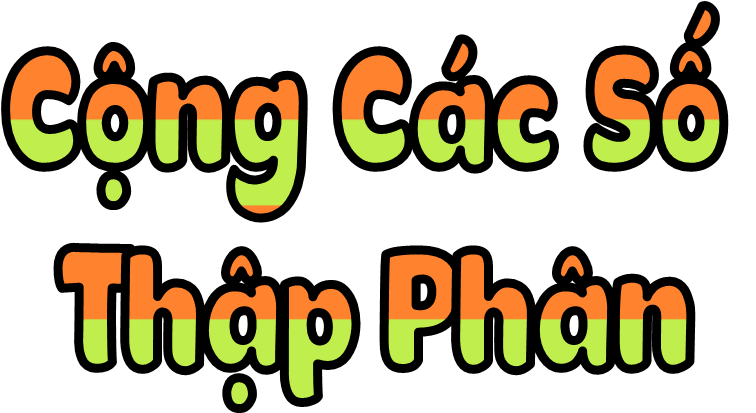 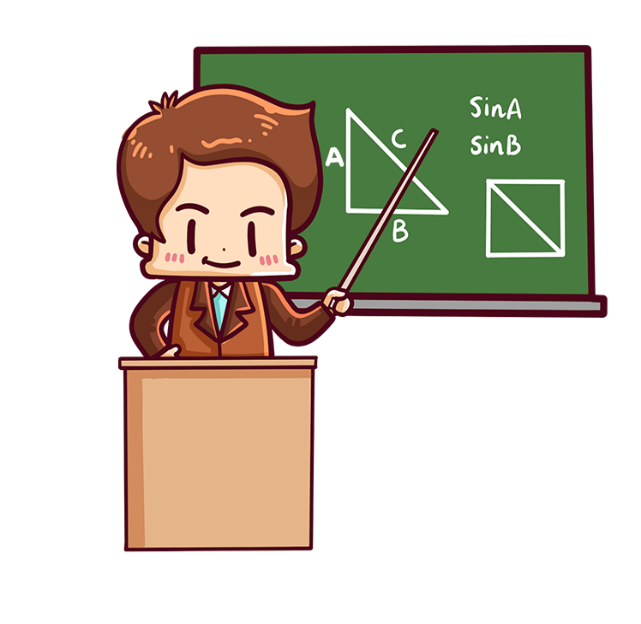 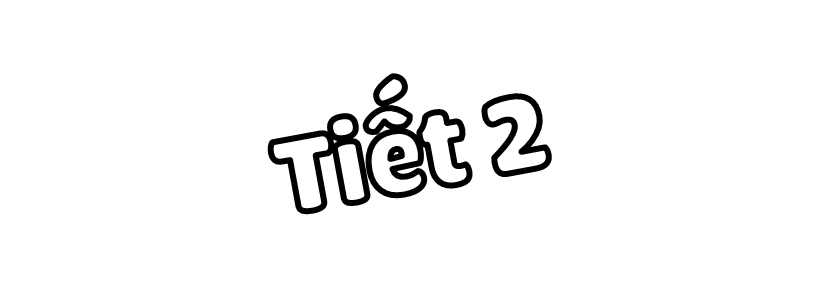 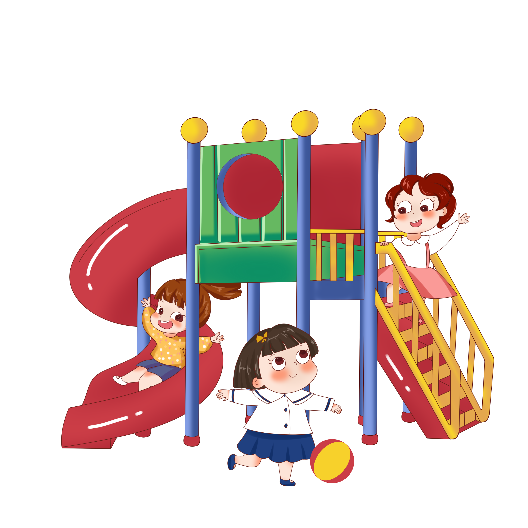 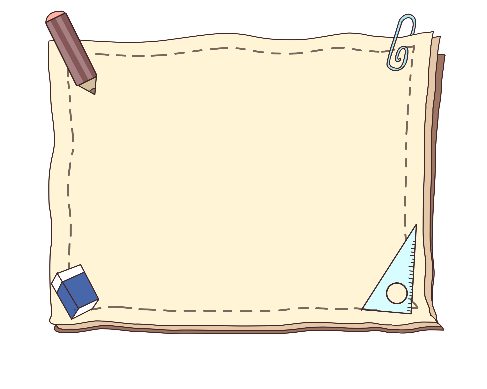 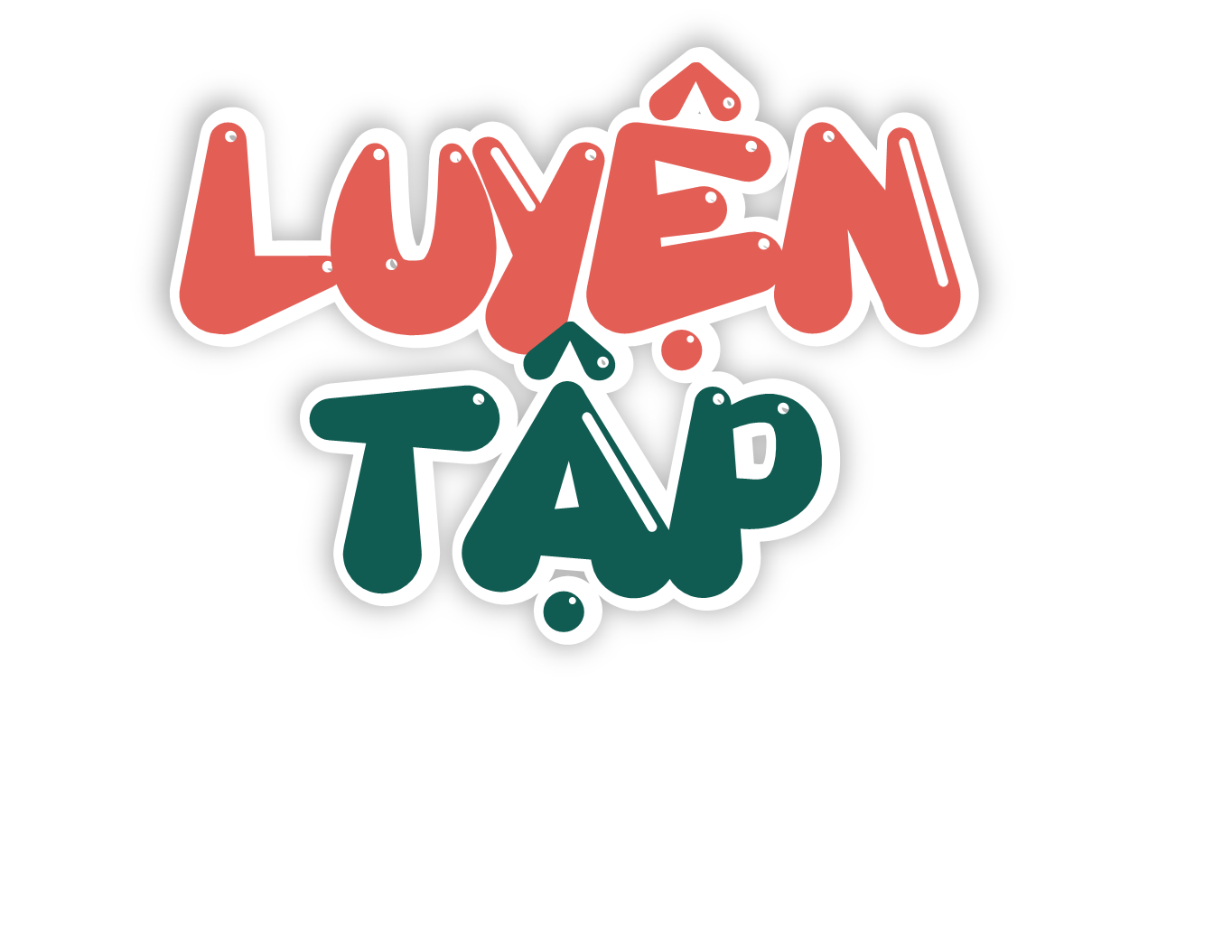 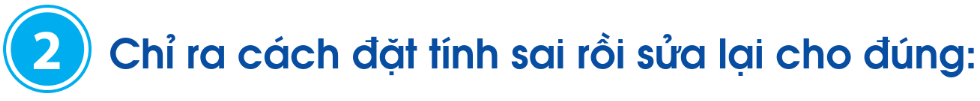 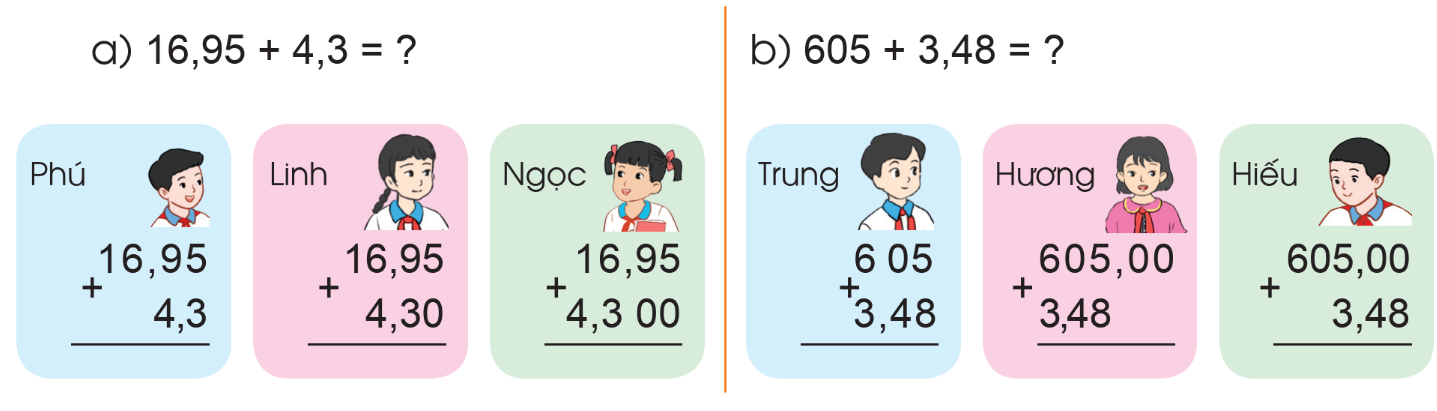 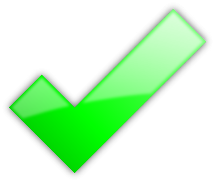 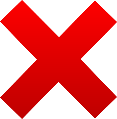 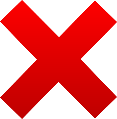 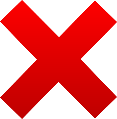 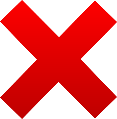 16,95
4,3
605
           3,48
+
Sửa lại
+
Sửa lại
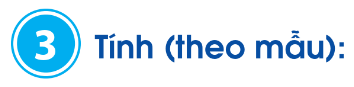 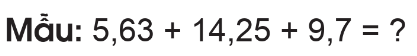 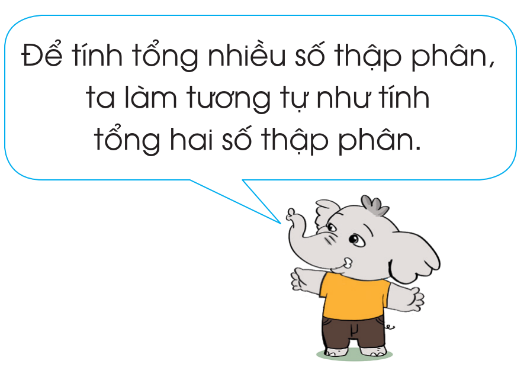 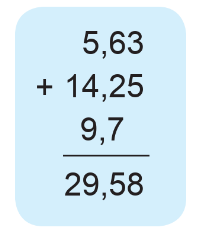 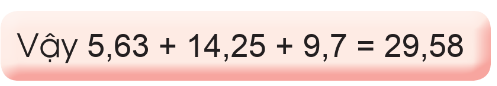 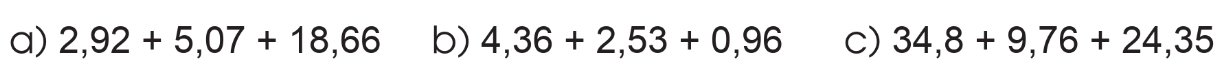 4,36
  2,53
  0,96
34,8
     9,76
   24,35
2,92
  5,07
18,66
+
+
+
7,85
68,91
26,65
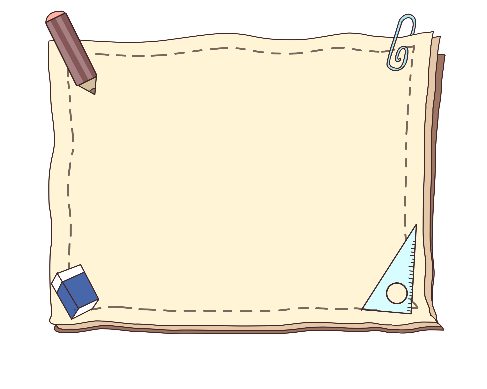 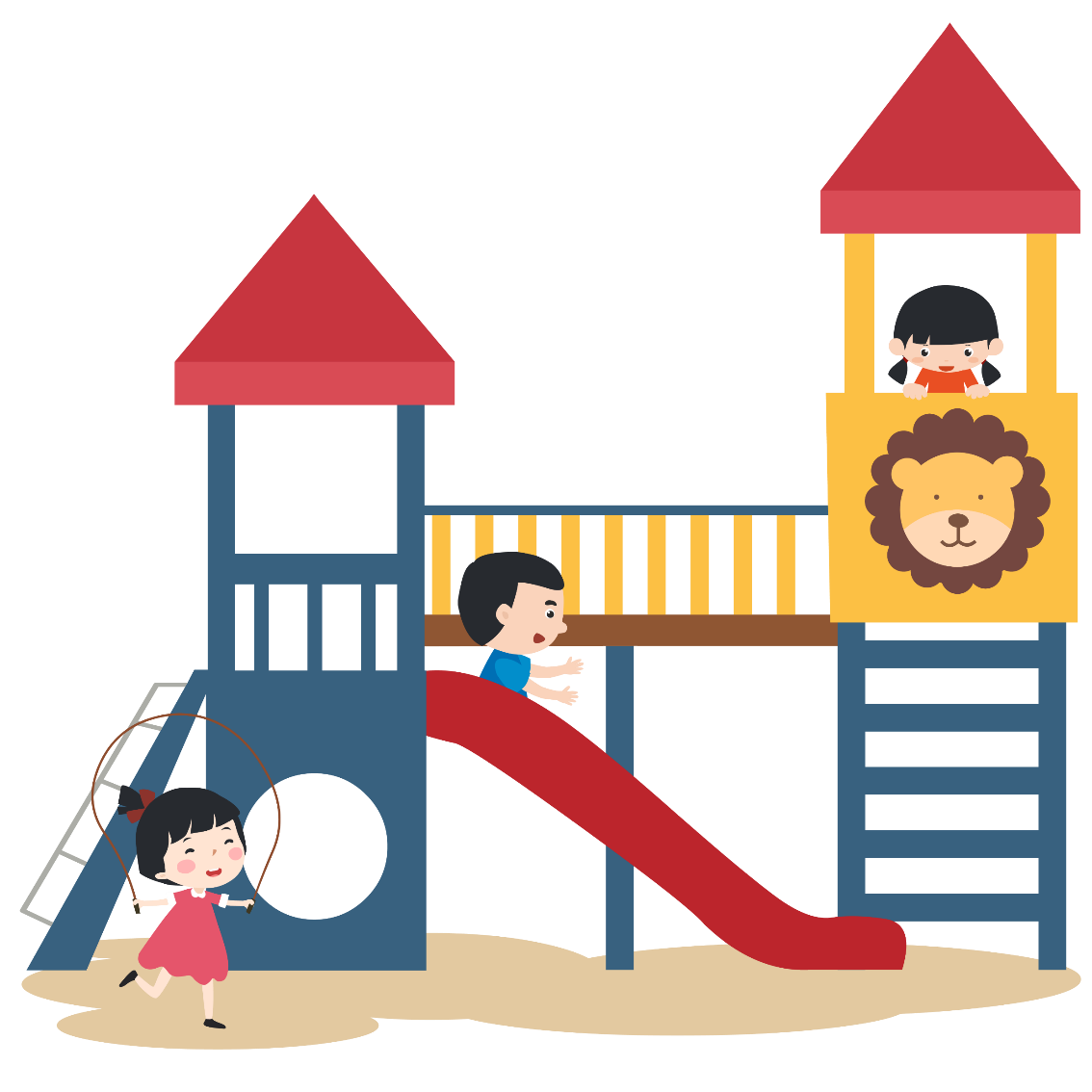 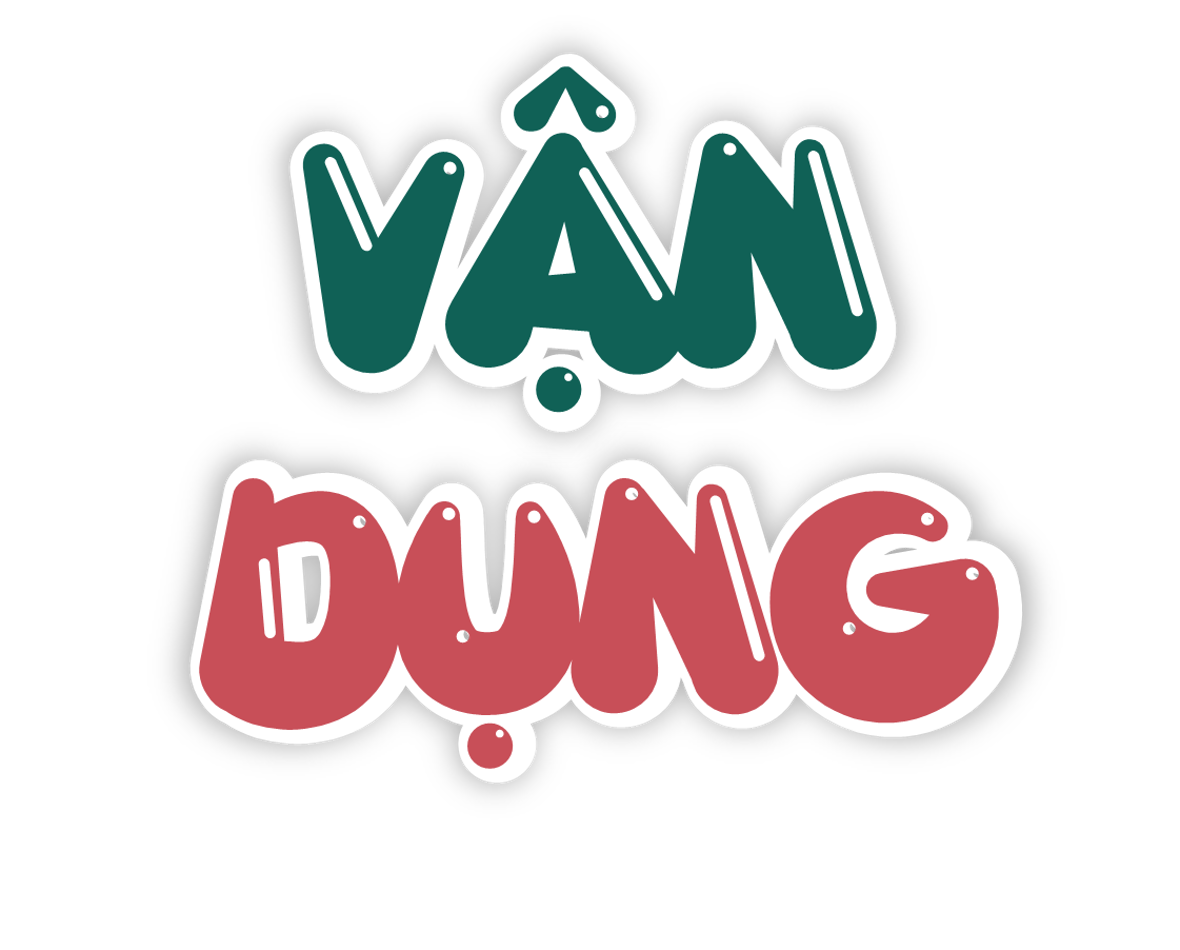 Người ta ghi lại chiều cao của một cây trồng trong một phòng thí nghiệm sinh học. Tuần đầu tiên cây cao 4,57 cm. Tuần thứ hai, cây cao thêm 1,7 cm. Tuần thứ ba, cây tiếp tục cao thêm 2,45 cm. Hỏi sau tuần thứ ba cây cao bao nhiêu xăng-ti-mét?
4
Tóm tắt:
Tuần đầu tiên: 4,57 cm
Tuần thứ hai: Cây cao thêm 1,7 cm
Tuần thứ ba: Cây cao thêm 2,45 cm
Sau tuần thứ ba: ..?..cm
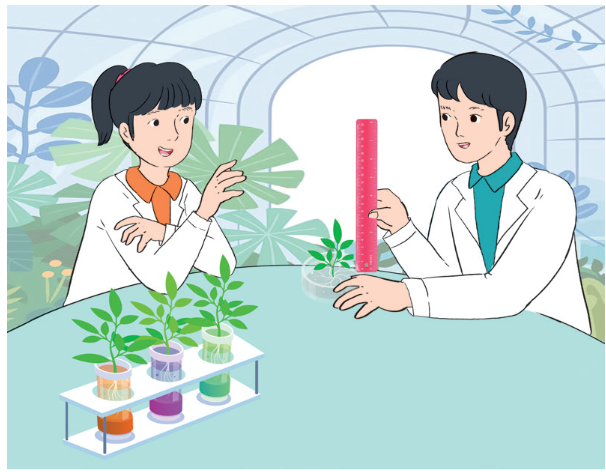 Bài giải:
Sau tuần thứ ba cây cao số xăng-ti-mét là:
4,57 + 1,7 + 2,45 = 8,72 (cm)
Đáp số: 8,72 cm
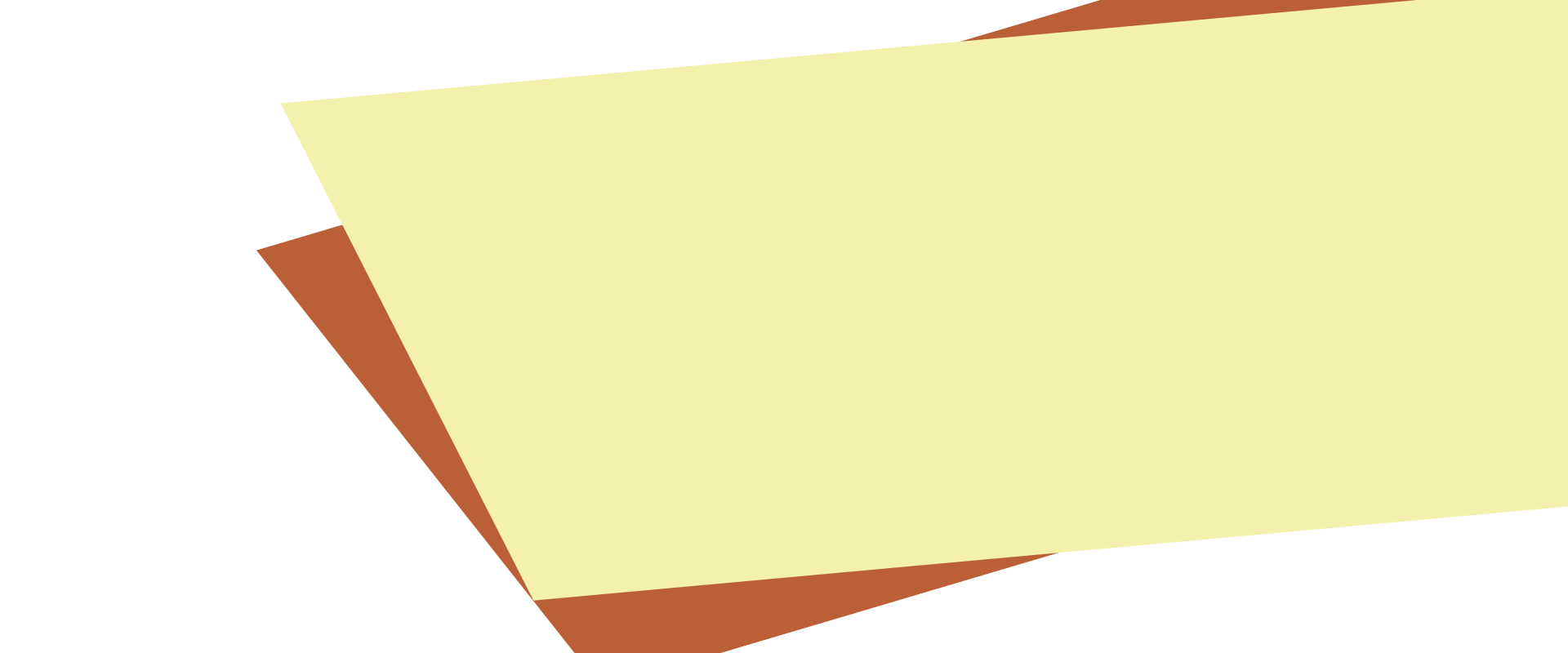 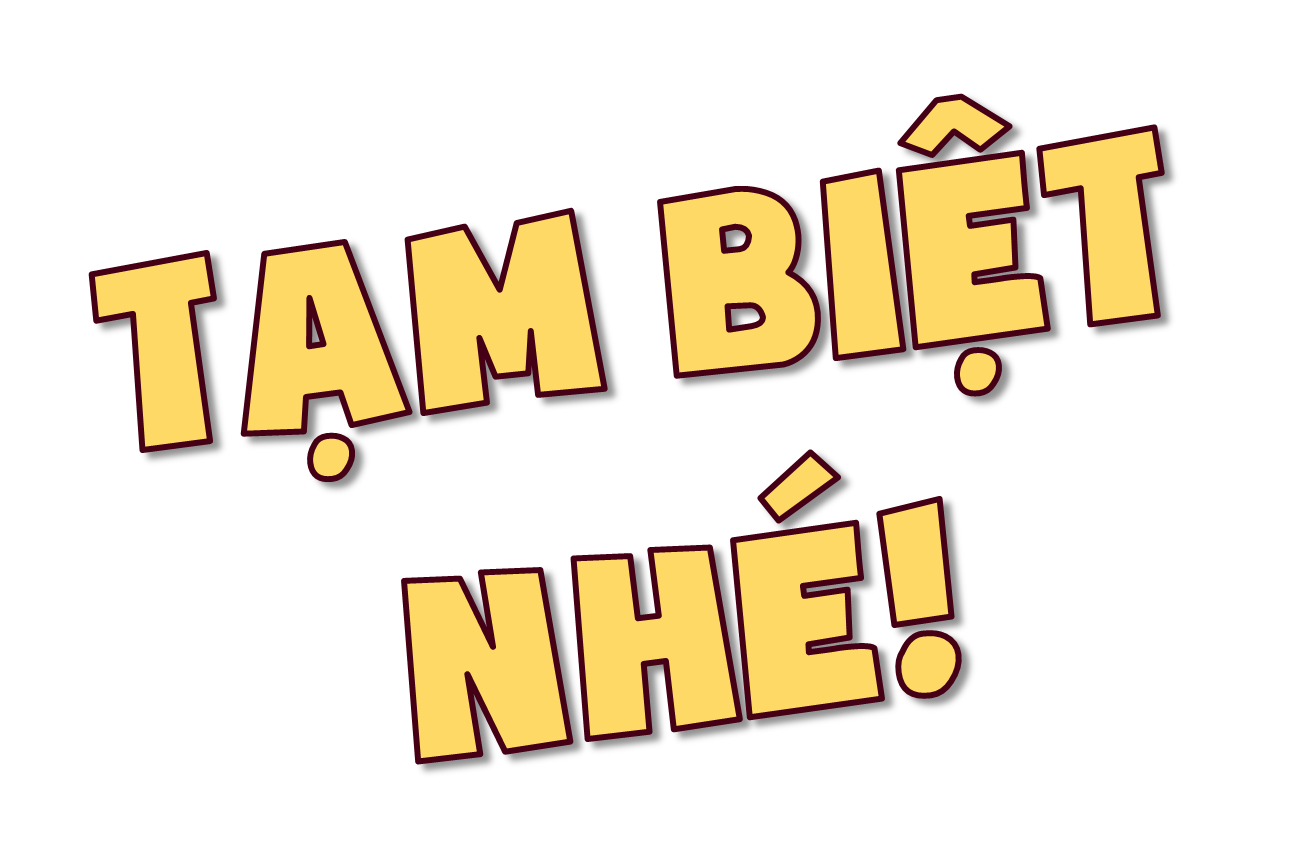 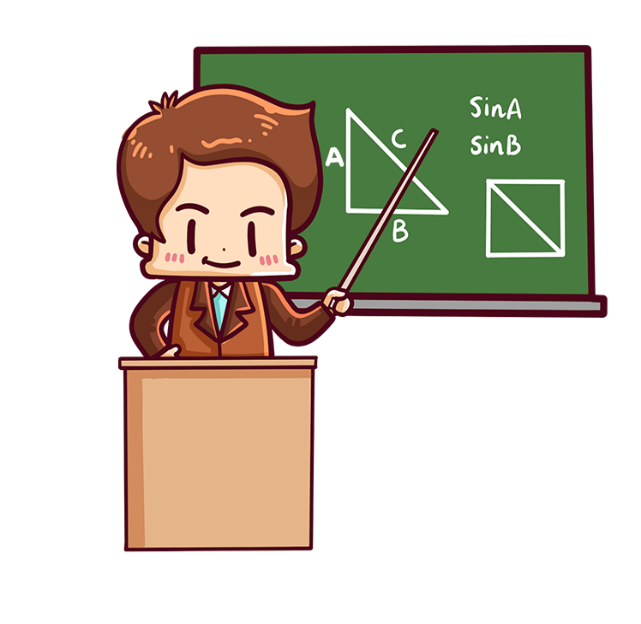